Figure 4. Example analysis of a cluster. The upper figure shows a cluster ID table in a ‘Search Results’ page. Upon ...
Database (Oxford), Volume 2010, , 2010, bap025, https://doi.org/10.1093/database/bap025
The content of this slide may be subject to copyright: please see the slide notes for details.
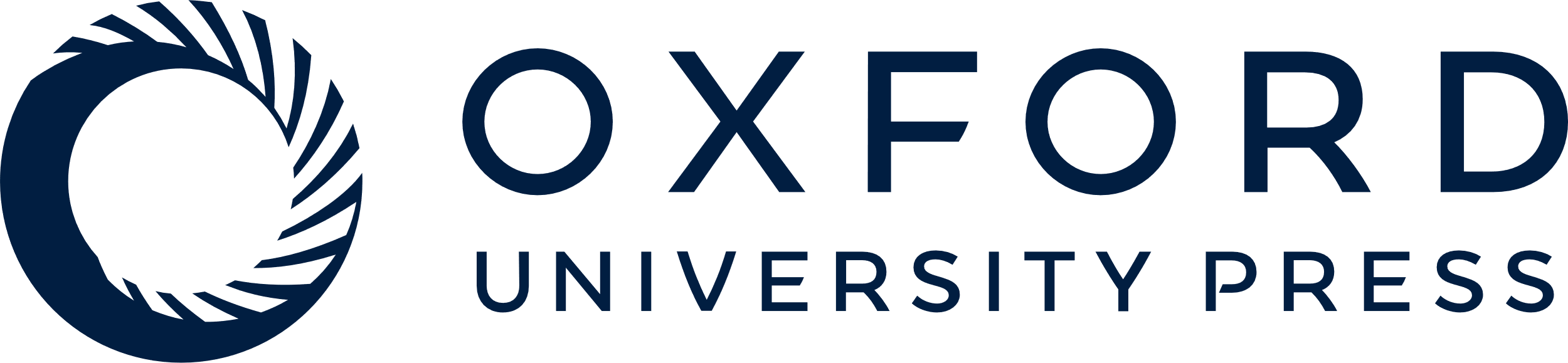 [Speaker Notes: Figure 4. Example analysis of a cluster. The upper figure shows a cluster ID table in a ‘Search Results’ page. Upon clicking the cluster number in the cluster ID table (red circle), a ‘Cluster Display’ page is shown. Below is a stacked view of a ‘Cluster Display’ page, a multiple alignment, and a dendrogram driven by the program Jalview. In the ‘Cluster Display’ page, a bit matrix is used to show the similarity of homologs for small clusters (hidden behind other windows in this example), but only a list is shown if the cluster size is large.


Unless provided in the caption above, the following copyright applies to the content of this slide: © The Author(s) 2010. Published by Oxford University Press.This is Open Access article distributed under the terms of the Creative Commons Attribution Non-Commercial License (http://creativecommons.org/licenses/by-nc/2.5), which permits unrestricted non-commercial use, distribution, and reproduction in any medium, provided the original work is properly cited.]